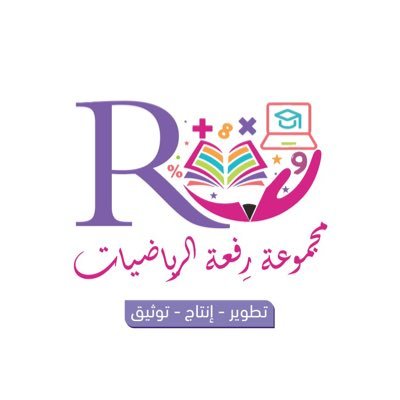 10 - 5
الأشكال المستوية :
الأضلاع والرؤوس
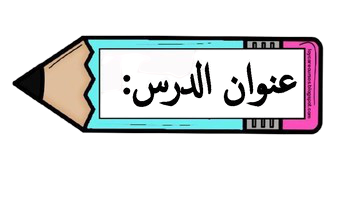 أ.أحـمـد الأحـمـدي  @ahmad9963
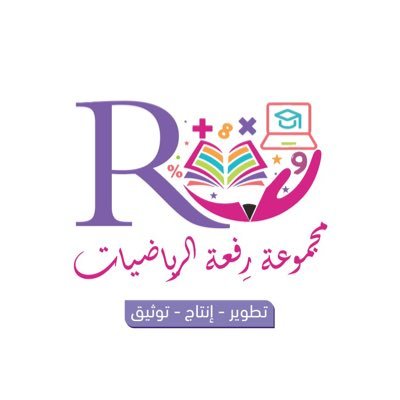 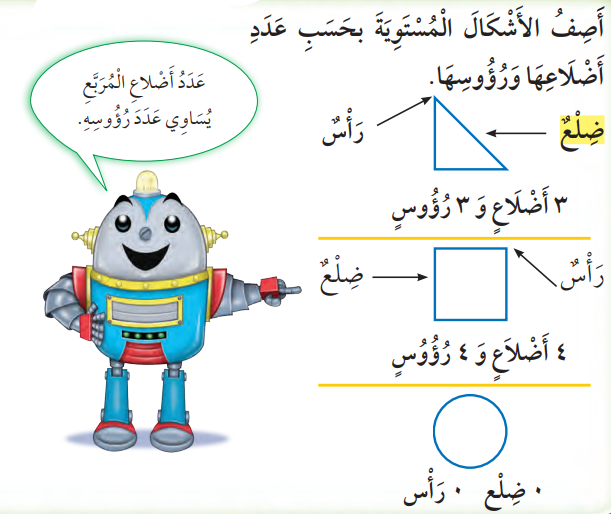 فكرة الدرس

أصف الشكل المستوي بحسب عدد أضلاعه ورؤوسه .

المفردات
الضلع
أ.أحـمـد الأحـمـدي  @ahmad9963
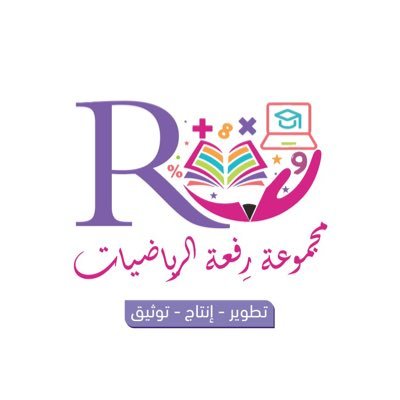 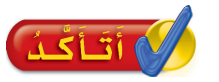 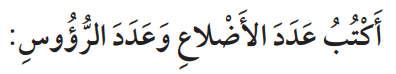 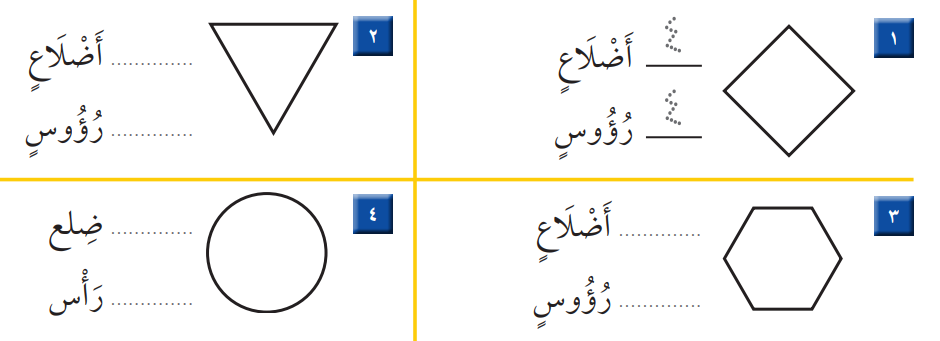 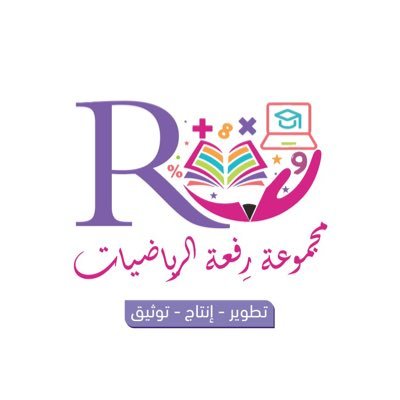 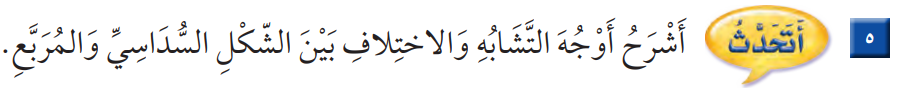 أ.أحـمـد الأحـمـدي  @ahmad9963
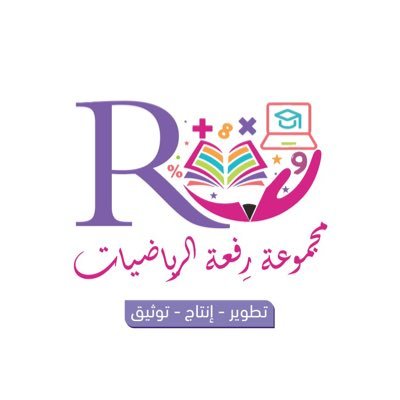 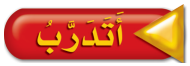 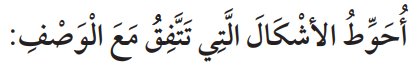 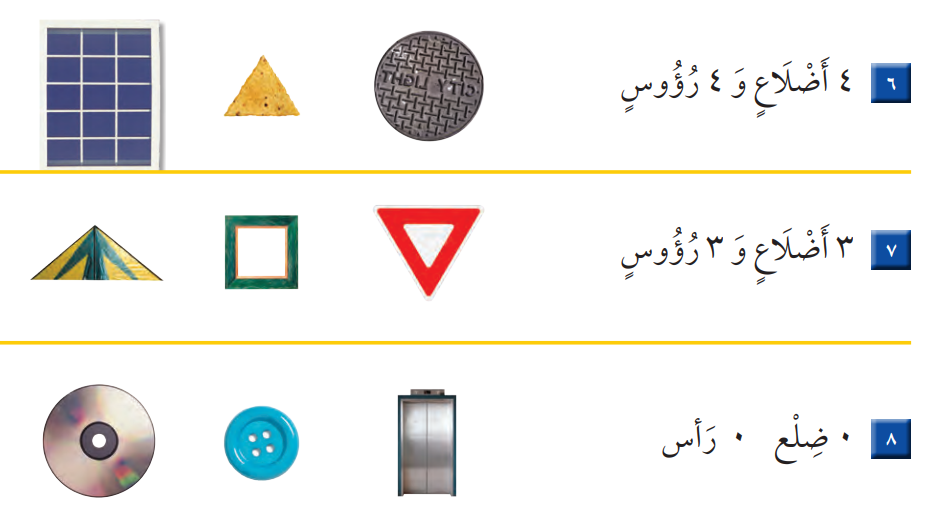 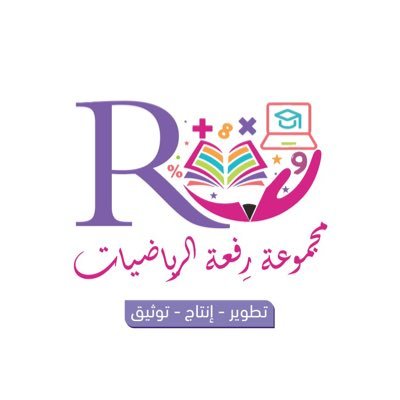 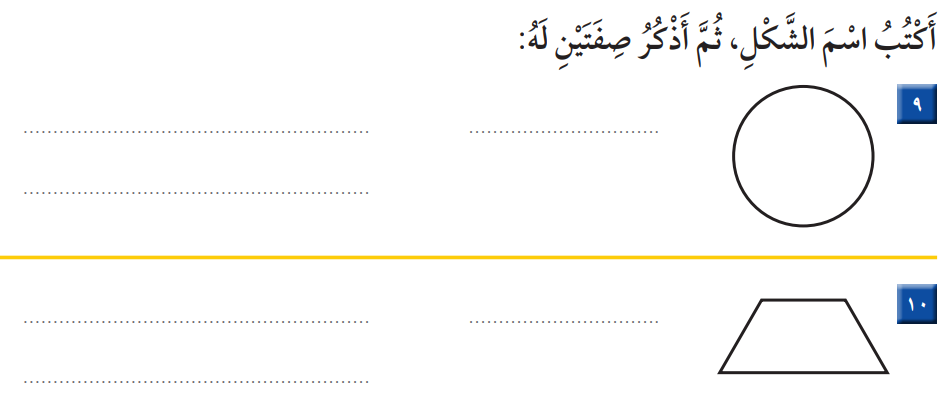 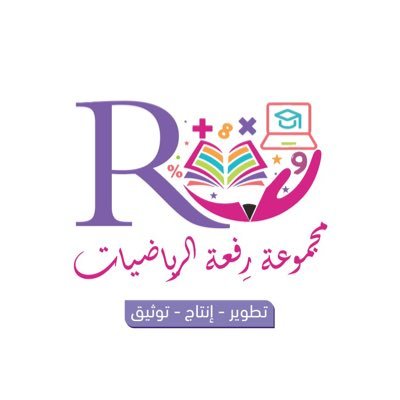 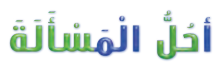 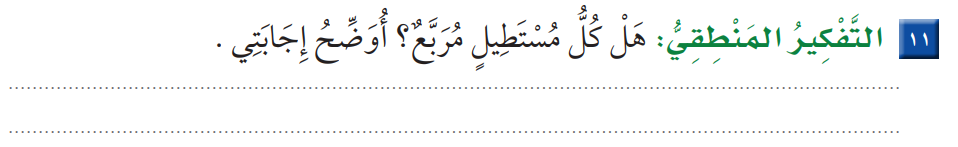 أ.أحـمـد الأحـمـدي  @ahmad9963